Kences en
OnlineHuisrekening.nl
22 september 2010
Utrecht
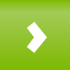 Ja, ik wil meer weten!
Huidige situatie
Huidige situatie
Wat doen wij voor Kences?
Wat doet Kences voor ons?
Nieuwe studiejaar, nieuwe start
Kences
Informeren studenten
Onenigheid in studentenhuizen voorkomen

Online Huisrekening
Realiseren van groei
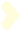 Huidige situatie
Huidige situatie
Wat doen wij voor Kences?
Wat doet Kences voor ons?
Nieuwe studiejaar, nieuwe start
Kences
Informeren studenten
Onenigheid in studentenhuizen voorkomen

Online Huisrekening
Realiseren van groei
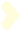 Bedankt!
Uw vragen?
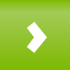 Ja, ik wil partner worden!